Austere
(adj.)
severe or stern in  manner
without adornment or luxury, simple, plain
harsh or sour in flavor

Synonyms: unemotional
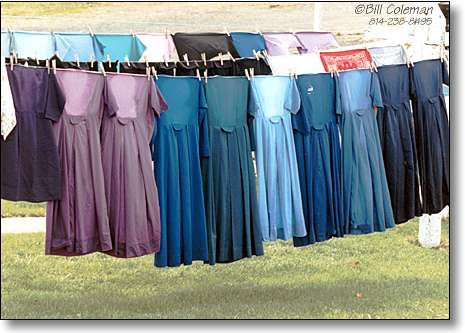 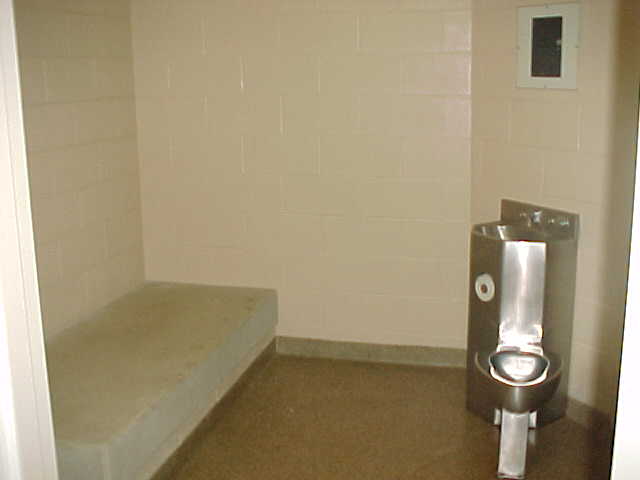 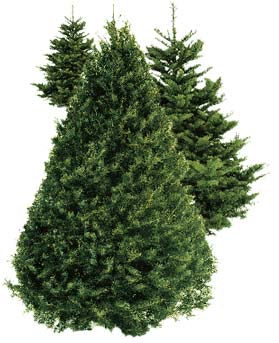 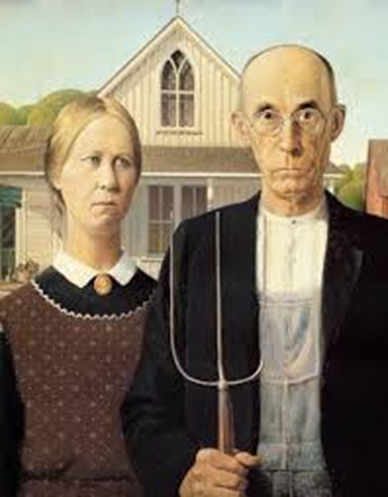 Beneficent
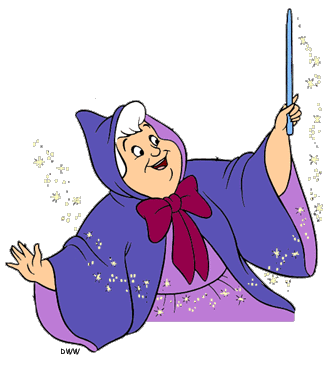 (adj.)
Performing acts of kindness or charity
Conferring benefits, doing good

Syn: humanitarian, magnamimous, charitable
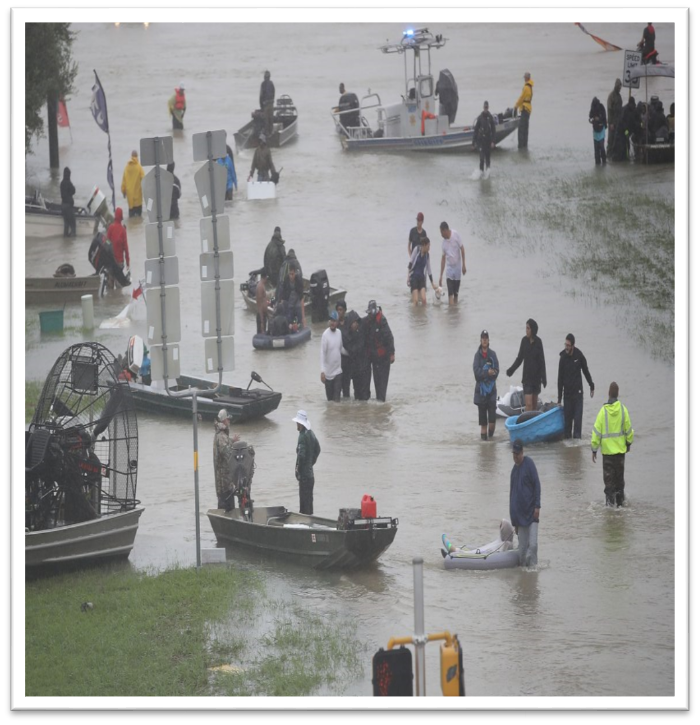 (adj.)
pale, gaunt, resembling a corpse
Cadaverous
Syn: Corpselike, Wasted, haggard, emaciated, ghastly
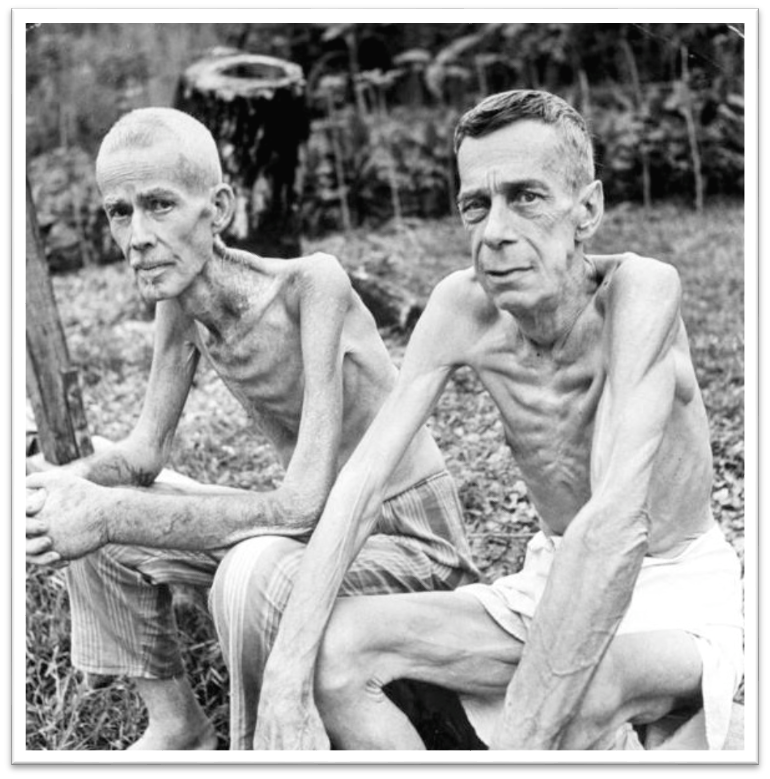 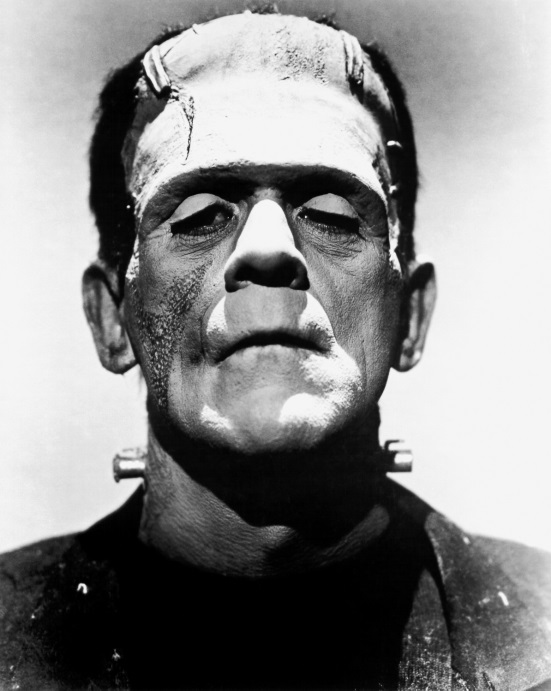 (v.)
To prepare by combining ingredients, make up (as a dish)
To devise, invent, fabricate
Syn: create, fashion, rustle up
Concoct
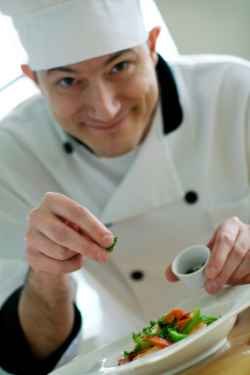 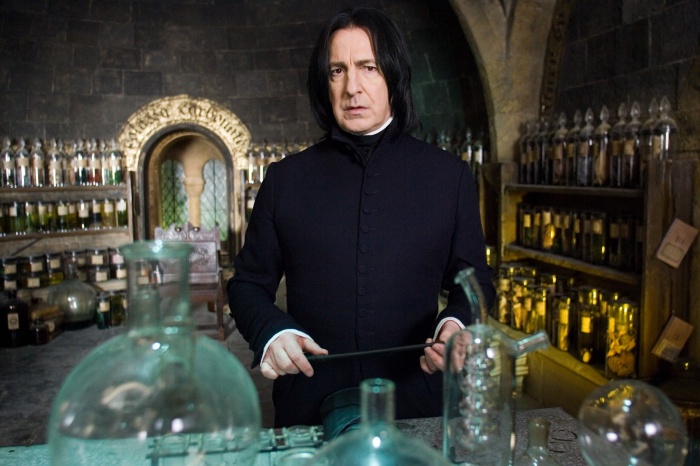 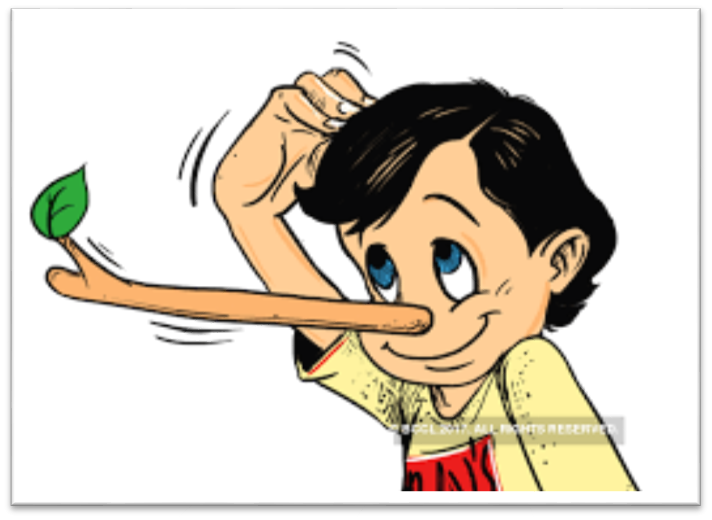 (adj.)
coarse, unfeeling
stupid\
Syn: crude, tastless, oafish, obtuse, asinine
Crass
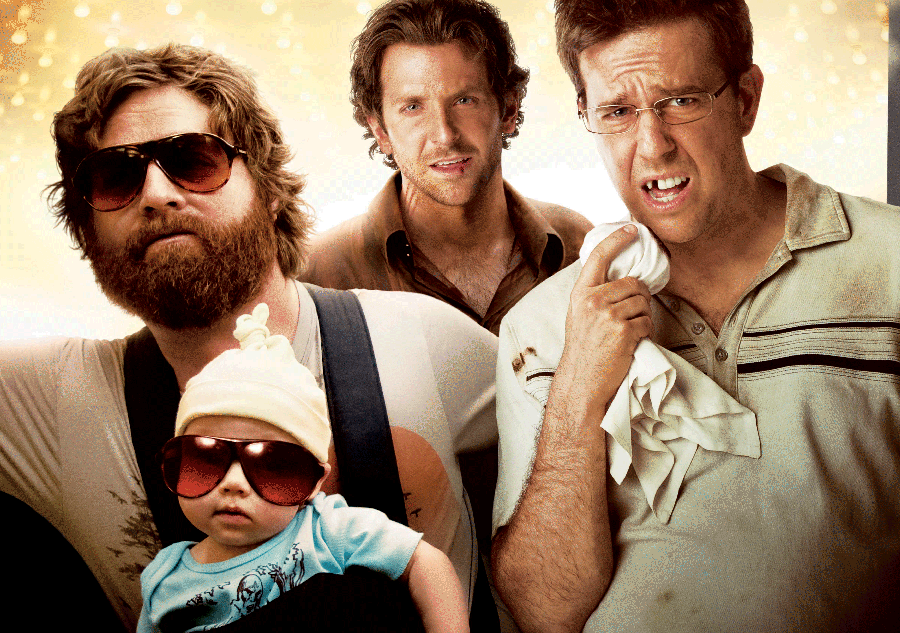 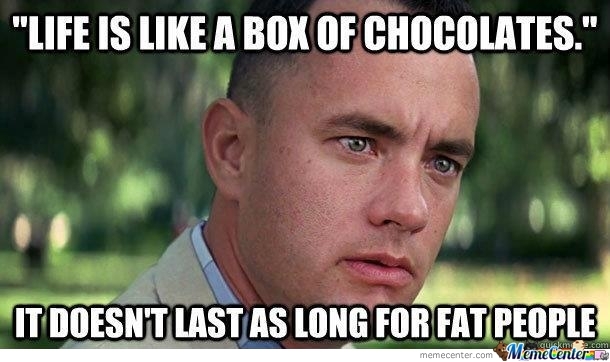 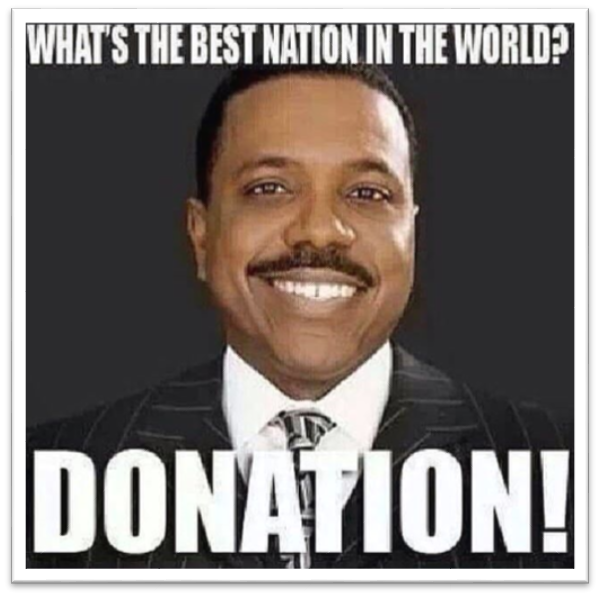 Debase
(v.)
to lower in character, quality, or value
to degrade, adulterate
to cause to deteriorate
Synonyms: Cheapen, corrupt, demean, depreciate,
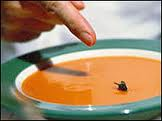 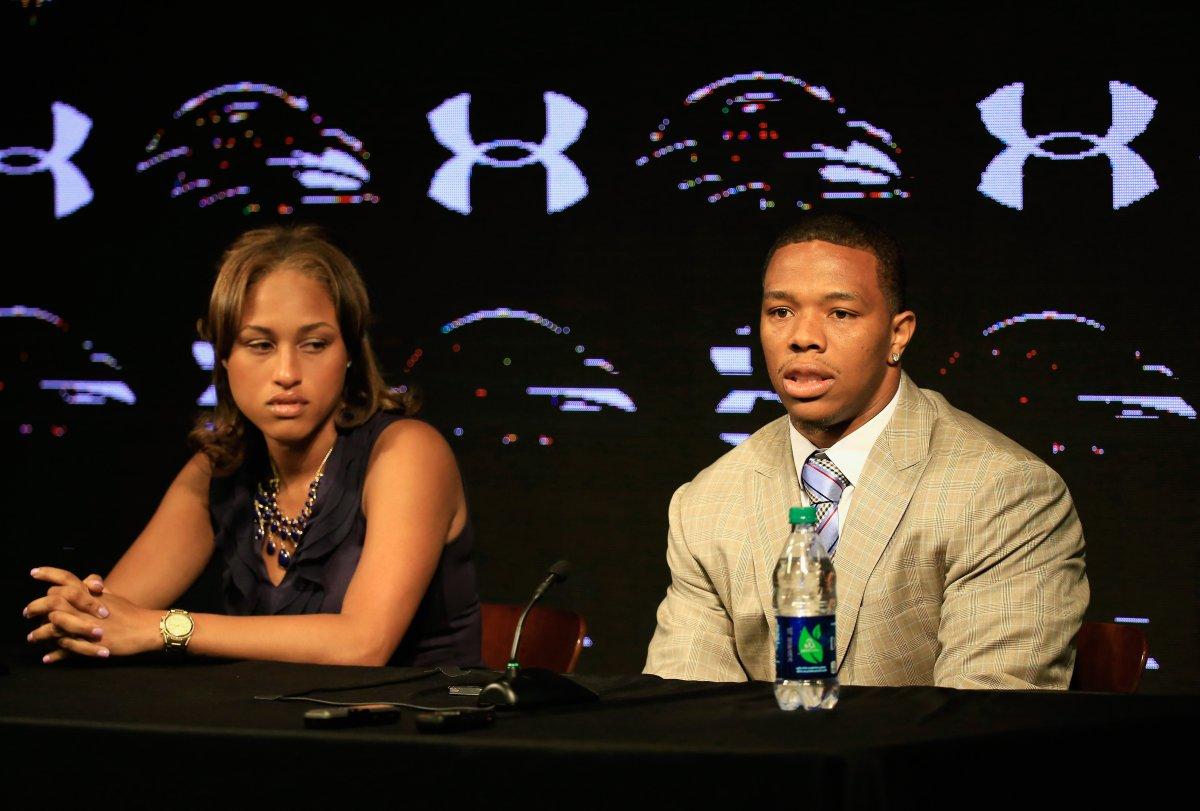 (v.)
to commit sacrilege upon, treat irreverently
to contaminate, pollute
Syn: Profane, defile, violate
Desecrate
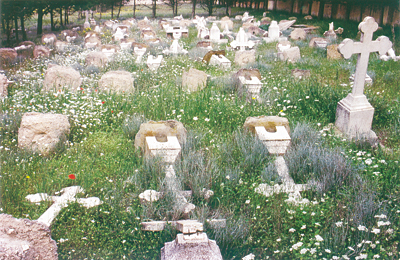 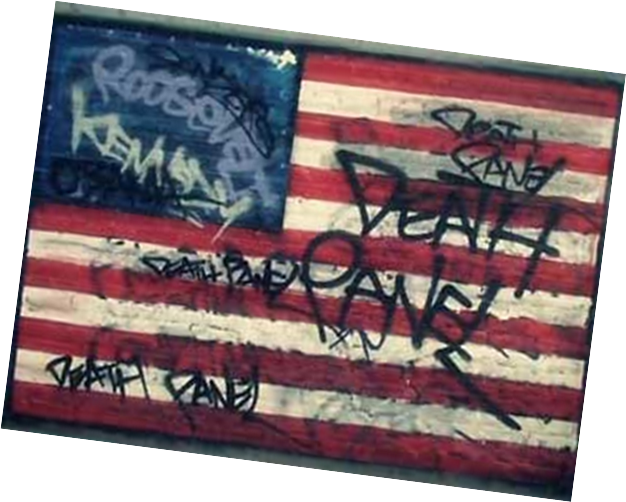 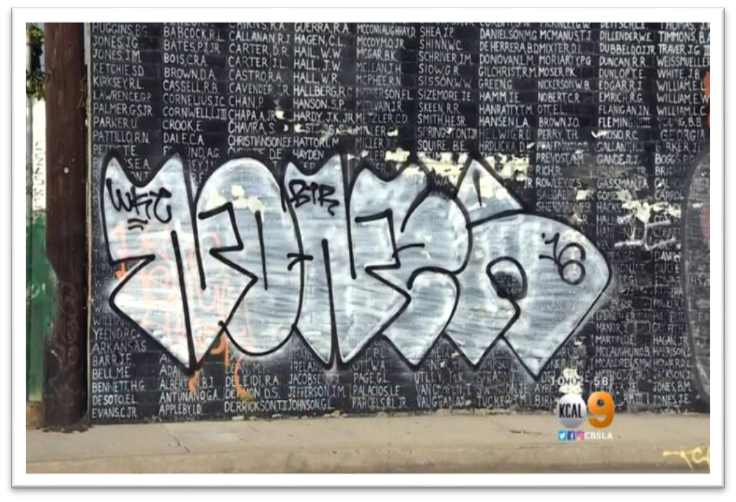 Vandals Deface Vietnam War Memorial In Venice, CBS, Los Angeles, May 27, 2016
Disconcert
(v.)
to confuse
to disturb the composure of
Syn: Upset, rattle, ruffle, faze
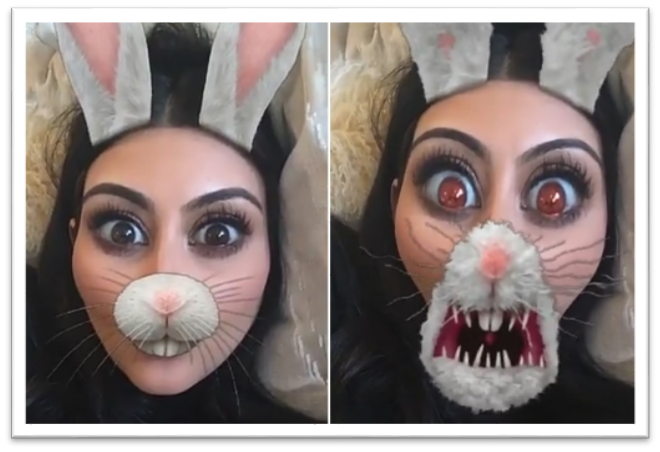 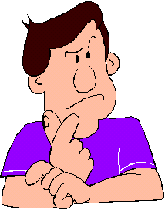 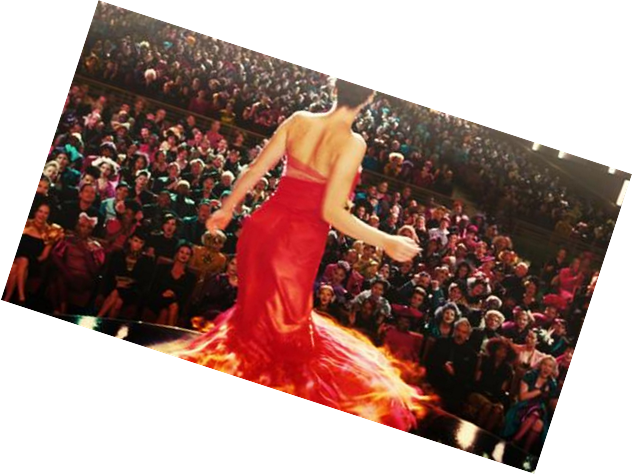 Grandiose
(adj.)
grand in an impressive or stately way
marked by pompous affectation or grandeur, absurdly exaggerated
Synonym:  Magnificent, Majestic, bombastic, highfalutin
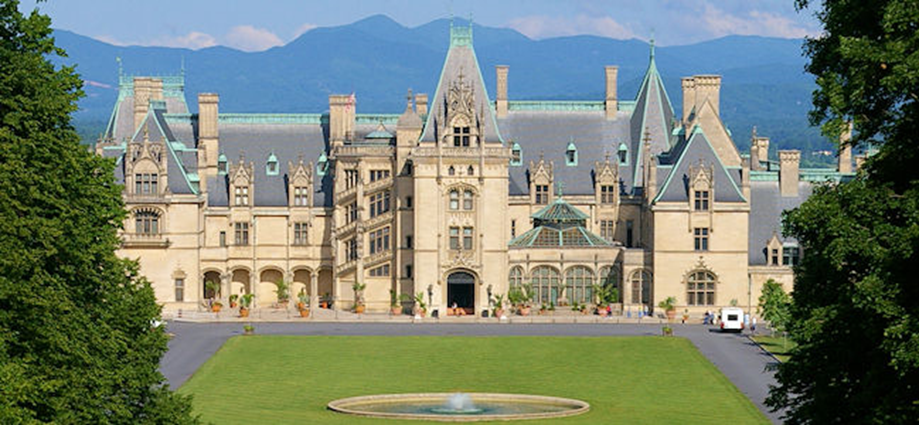 (adj.)
Trifling, unimportant
Inconsequential
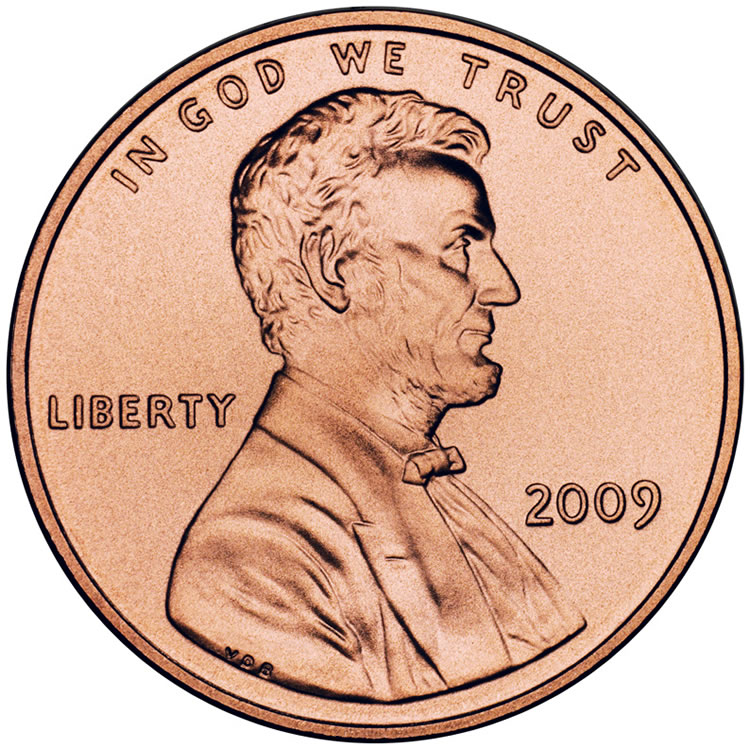 Synonym: trivial, negligible, paltry
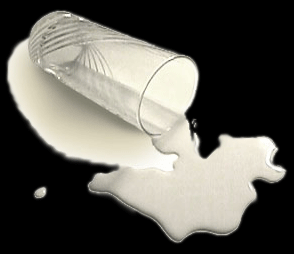 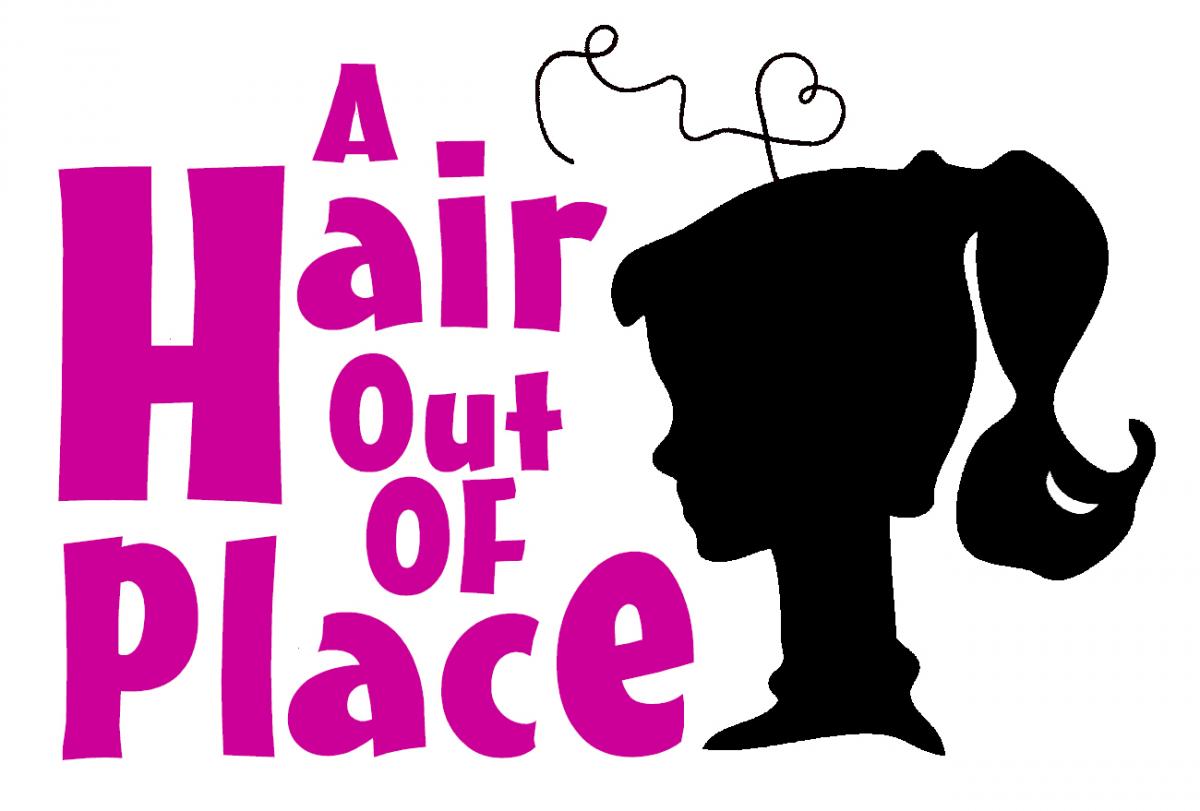